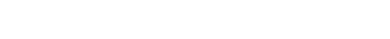 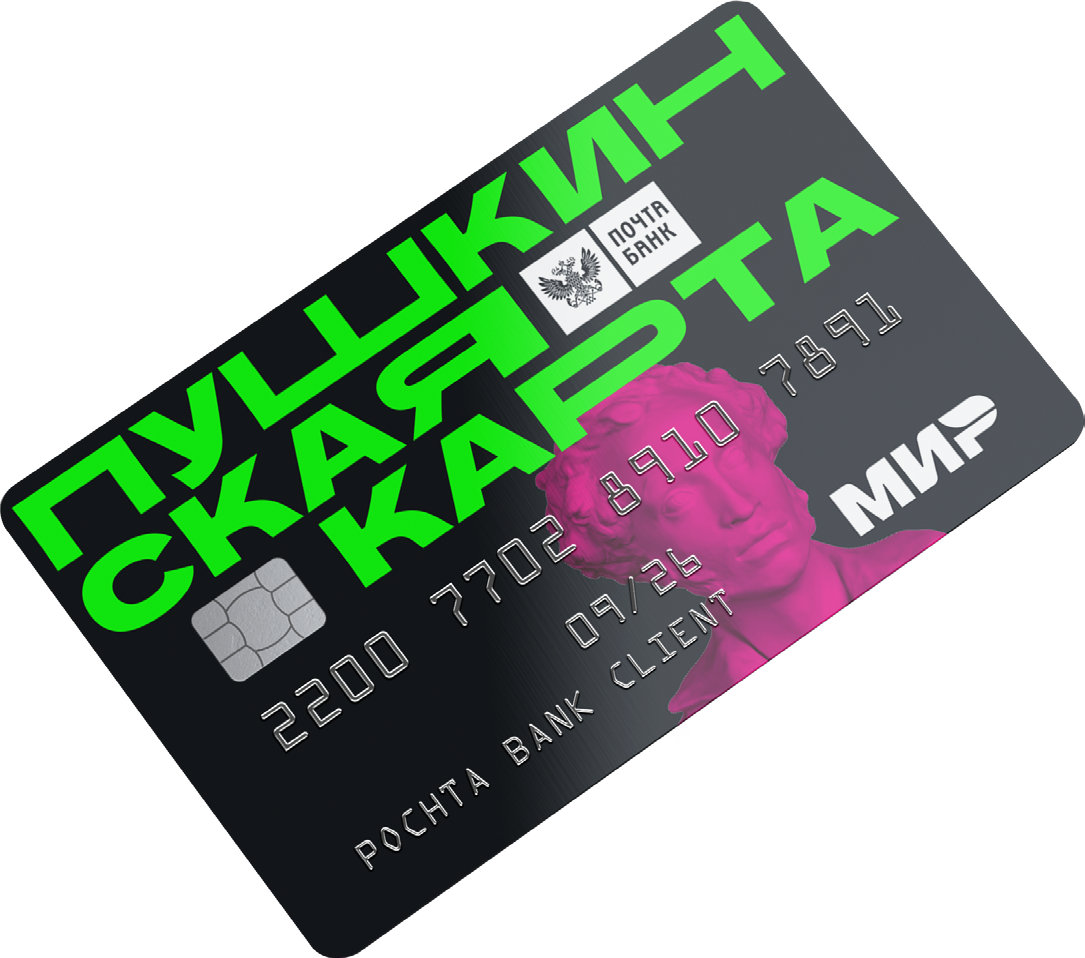 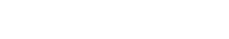 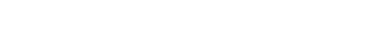 Пушкинская  карта
Веди себя
в филармонию
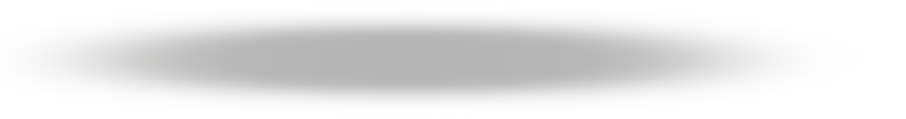 Банковская  карта
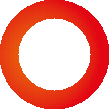 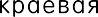 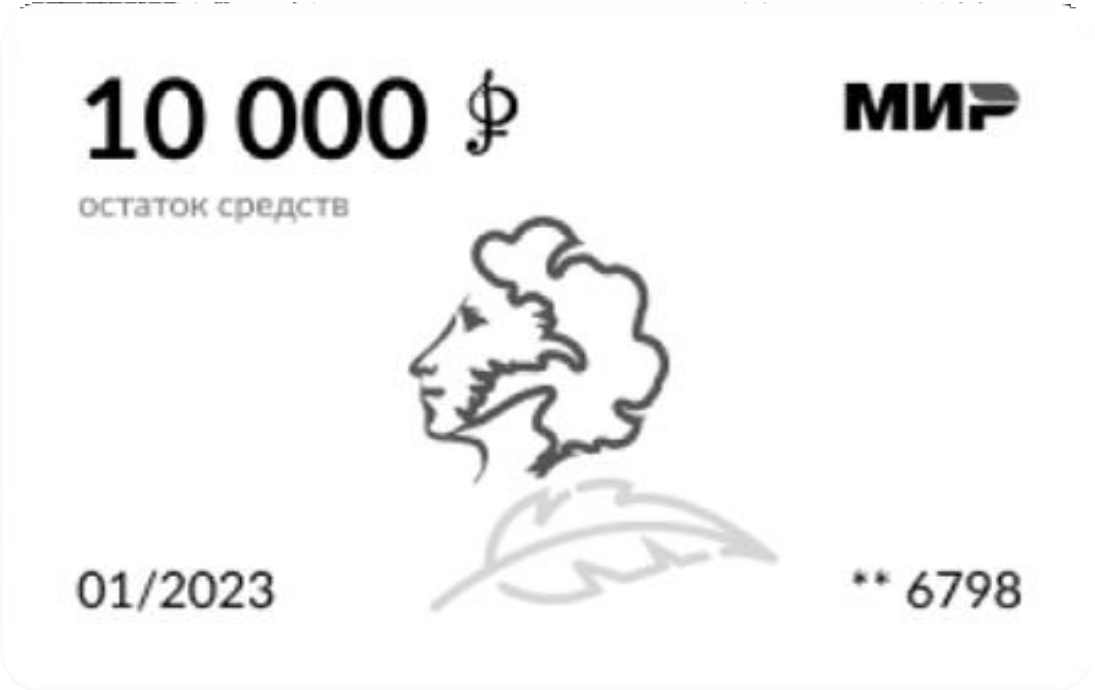 «ПУШКИНСКАЯ КАРТА» ― 
банковская виртуальная  карта «Мир» с лимитом на посещение культурных мероприятий.
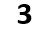 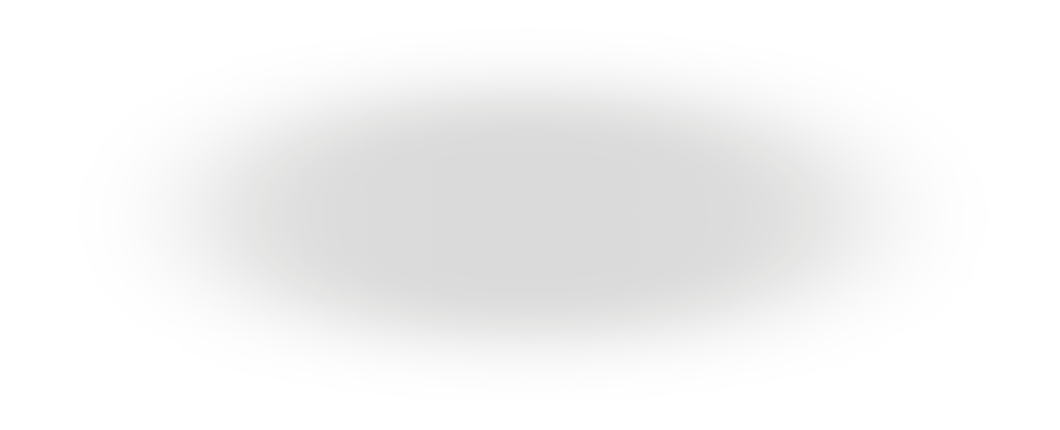 Номинал карты
* «Пушкинская карта»  выпускается на основе банковской  карты платежной системы «МИР»
2021 год — 3 000 рублей
2022–2023 годах — 5 000 рублей
Пушкинская карта
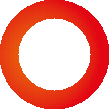 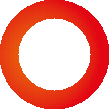 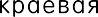 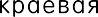 ДЛЯ КОГО
Каждый
от 14 до 22 лет
КТО МОЖЕТ ОФОРМИТЬ КАРТУ
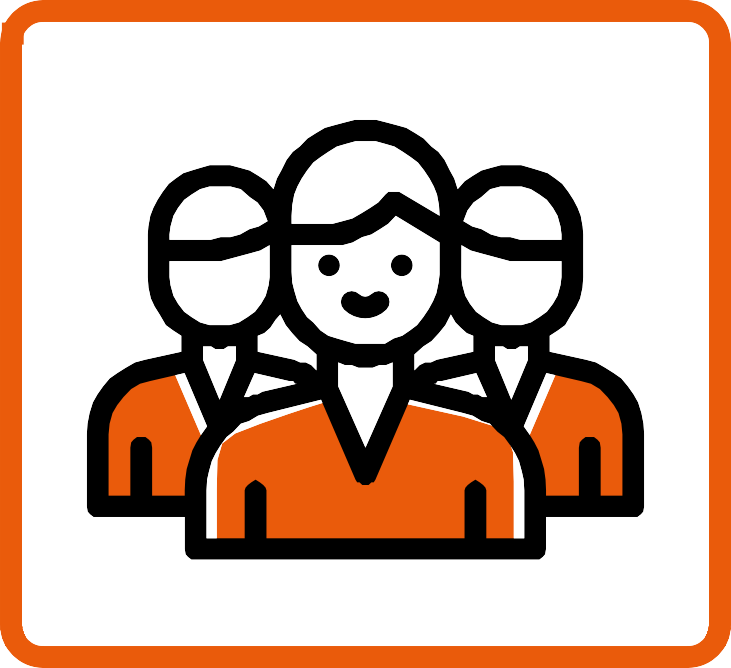 Гражданин РФ
Возраст ― от 14 до 22 лет включительно
Наличие паспорта
Подтвержденная учетная запись на госуслугах.
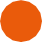 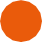 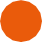 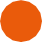 При достижении возраста 23 года лимит по карте  автоматически обнуляется с закрытием карты
Решение
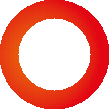 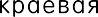 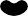 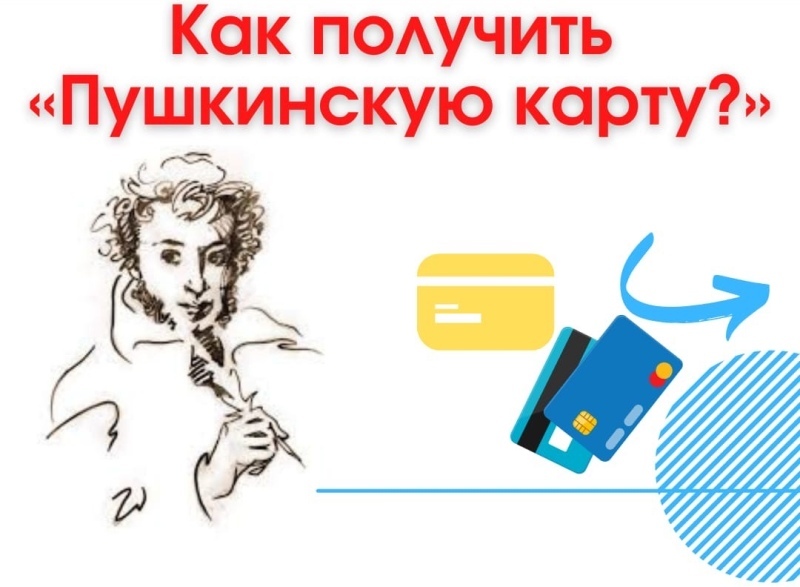 Зарегистрироваться на портале «Госуслуги».

   Подтвердить учетную запись.

   Установить мобильное приложение «Госуслуги.Культура».
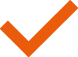 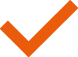 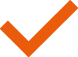 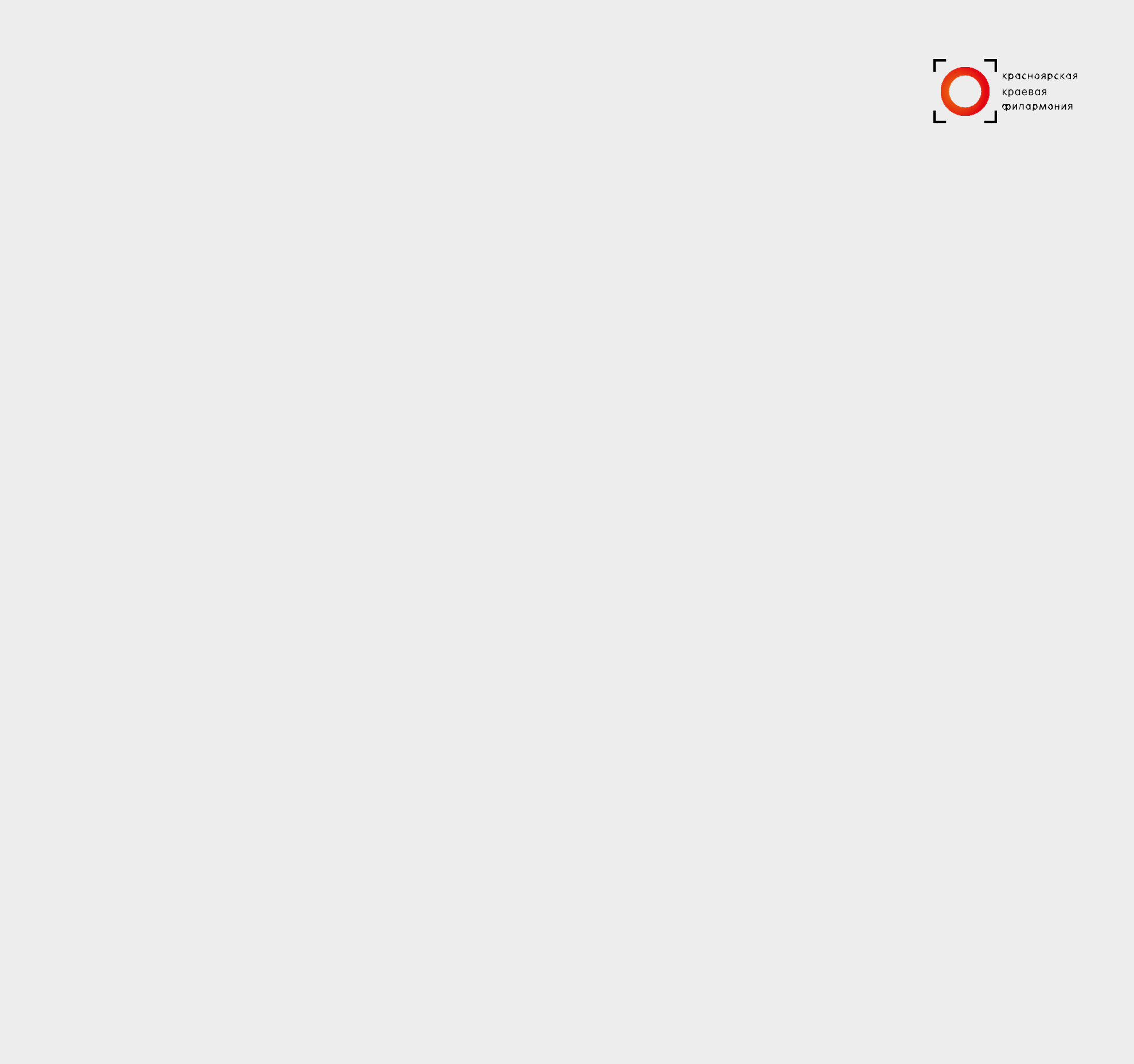 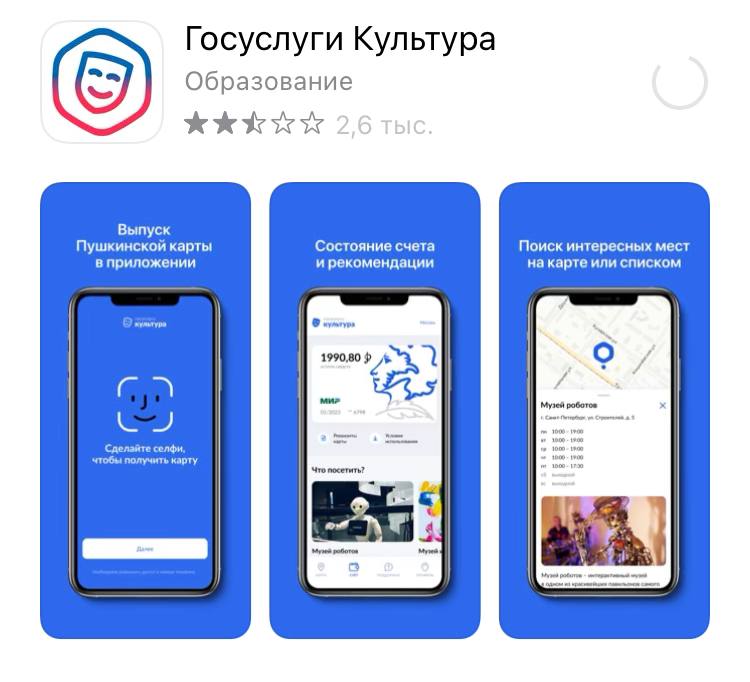 Установить мобильное приложение «Госуслуги.Культура».
Зайти под своей учетной записью

Получить Пушкинскую карту — виртуальную или пластиковую карту платежной системы «Мир».

Выбрать мероприятие из афиши в приложении. 

Купить билет в приложении, на сайте или в кассе.
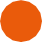 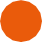 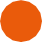 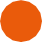 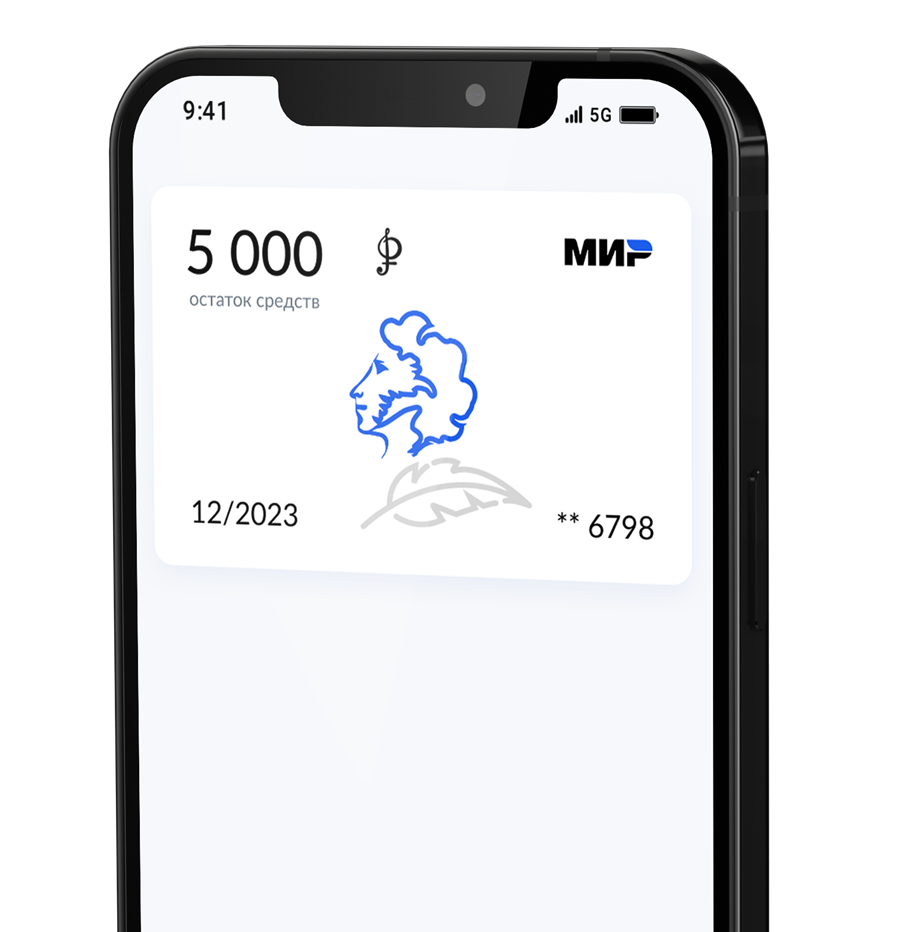 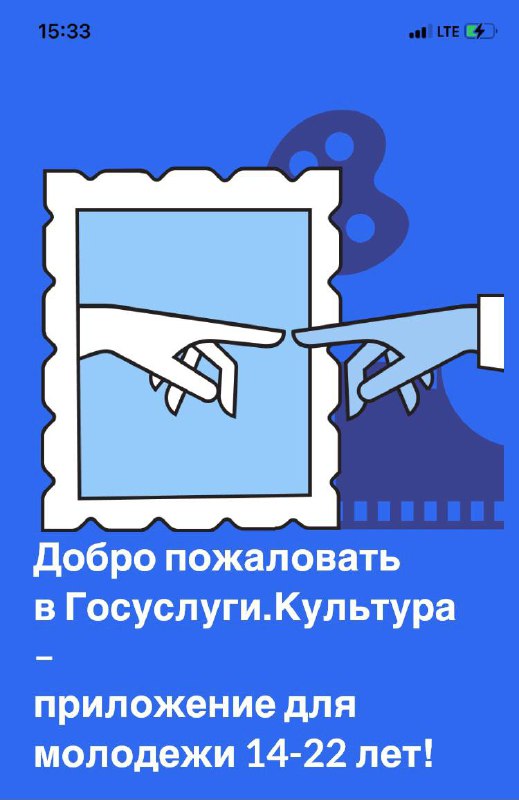 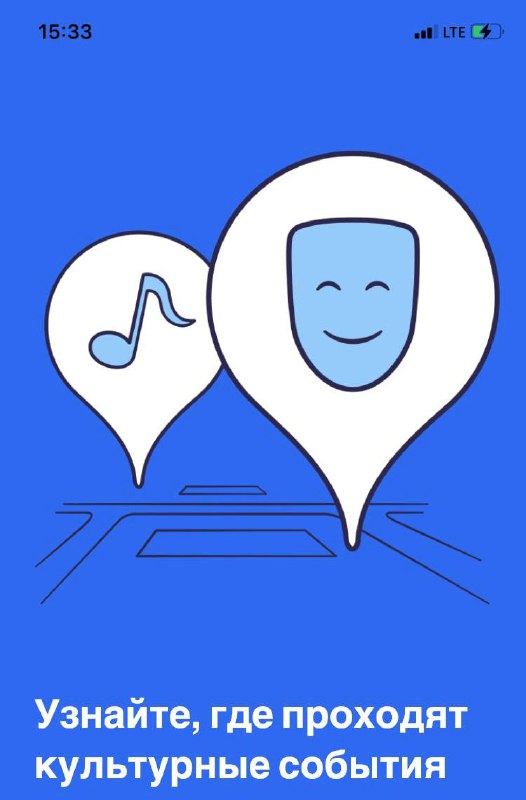 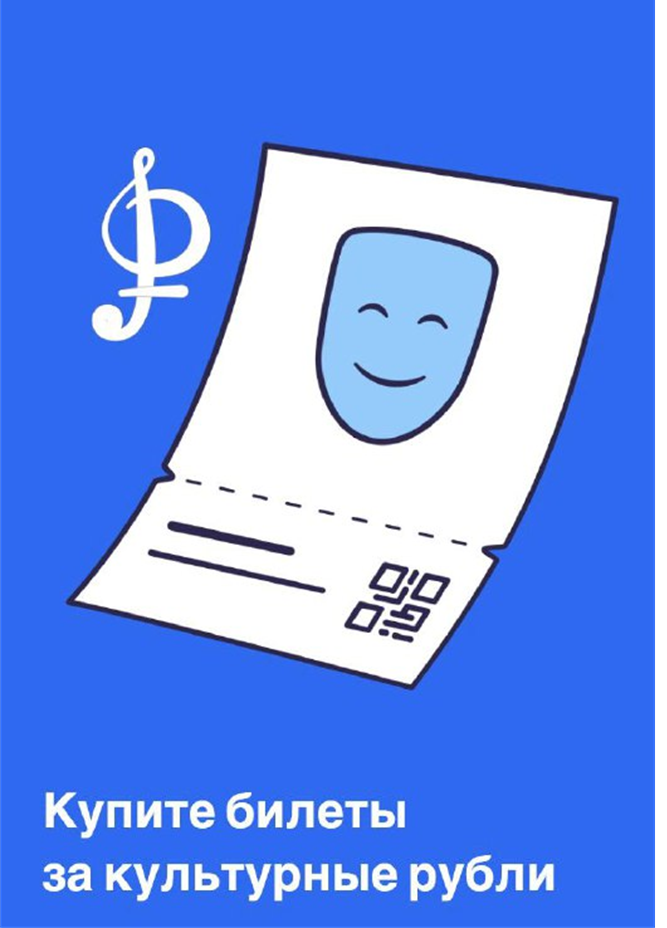 .
Приложение для пользователя позволяет  выбрать и купить билет на мероприятия,  включенные в программу «Пушкинская карта».
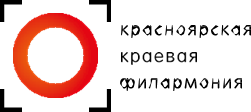 Купить билет в приложении, на сайте или в кассе
Получите билет с пометкой, что он оформлен по программе.
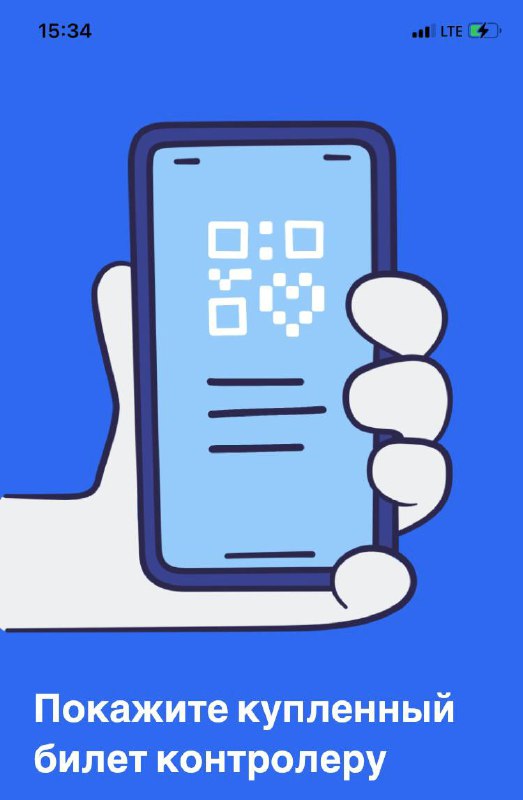 Билет можно купить только на свое имяВозьмите документы для подтверждения личности для посещения мероприятия
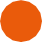 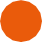 Куда можно пойти?
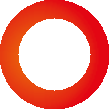 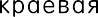 Любимый  край
4, 5, 6 ноября
Ансамбль танца Сибири  им. М. С. Годенко
"Ансамбль танца Сибири - Детям".
12 декабря 
Красноярский государственный академический ансамбль танца Сибири имени М. С. Годенко
Фестиваль Дмитрия Хворостовского
20, 28, 29, 30 октября
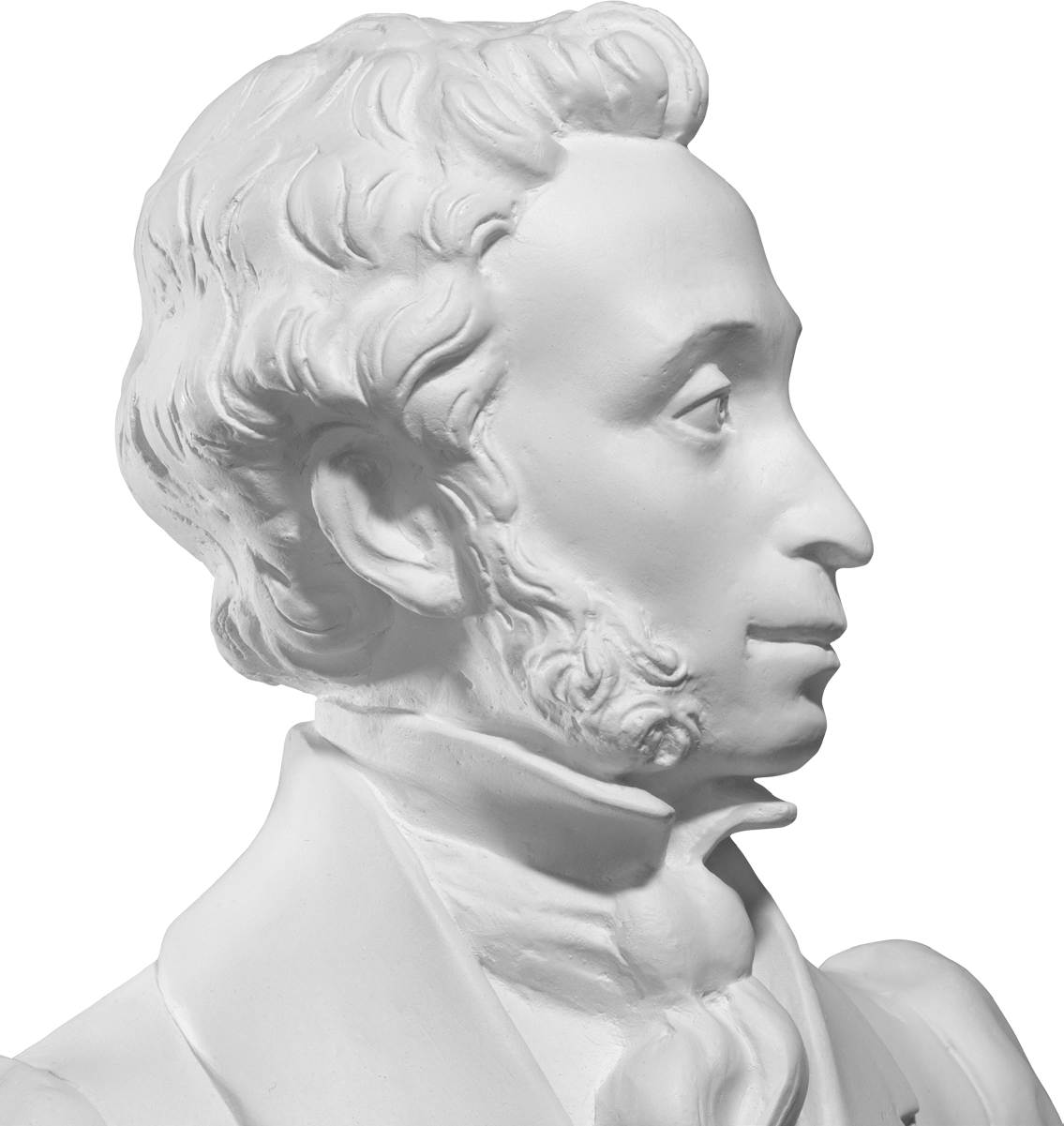 Музыкальные  столицы мира  Концерт №1 "Лондон«
7 ноября
Красноярский академический симфонический оркестр и солист Никита Борисоглебский
"Как на Верины именины". Ансамбль "Вольница"
22 октября
Песни композиторов Красноярского края, аранжировки народных песен, сочинения отечественных авторов
"NeOpera" Д.Янковский и Красноярский филармонический русский оркестр
19 декабря
Красноярский филармонический русский оркестр им. А.Ю. Бардина
Художественный руководитель и главный дирижёр Валерий Шелепов
Дмитрий Янковский (баритон, Москва) – солист театра «Геликон–Опера», участник телепроекта «Голос», солист мировых мюзиклов.
Путешествие  в страну  Мультиленд 
 4, 5 декабря
Jazz ballet
Валерия Терёшкина
Магия дудука
26 октября
Аргишти (дудук, Санкт-Петербург)
Красноярский филармонический  русский оркестр им. А. Ю. Бардина
"Русская душа". Ансамбль «КрасА»
22 декабря
В программе, посвященной русской народной классике, прозвучат подлинные жемчужины песенного творчества России нескольких столетий.
Ко дню рождения Ансамбля - "Новогодняя карусель".
10, 11  декабря
 Ансамбль танца Сибири им.М.С.Годенко
Красноярский академический симфонический оркестр. 
11 декабря
Солист Б.Андрианов (виолончель, Москва)
По вопросу приобретения билетов, вы можете обращаться
:
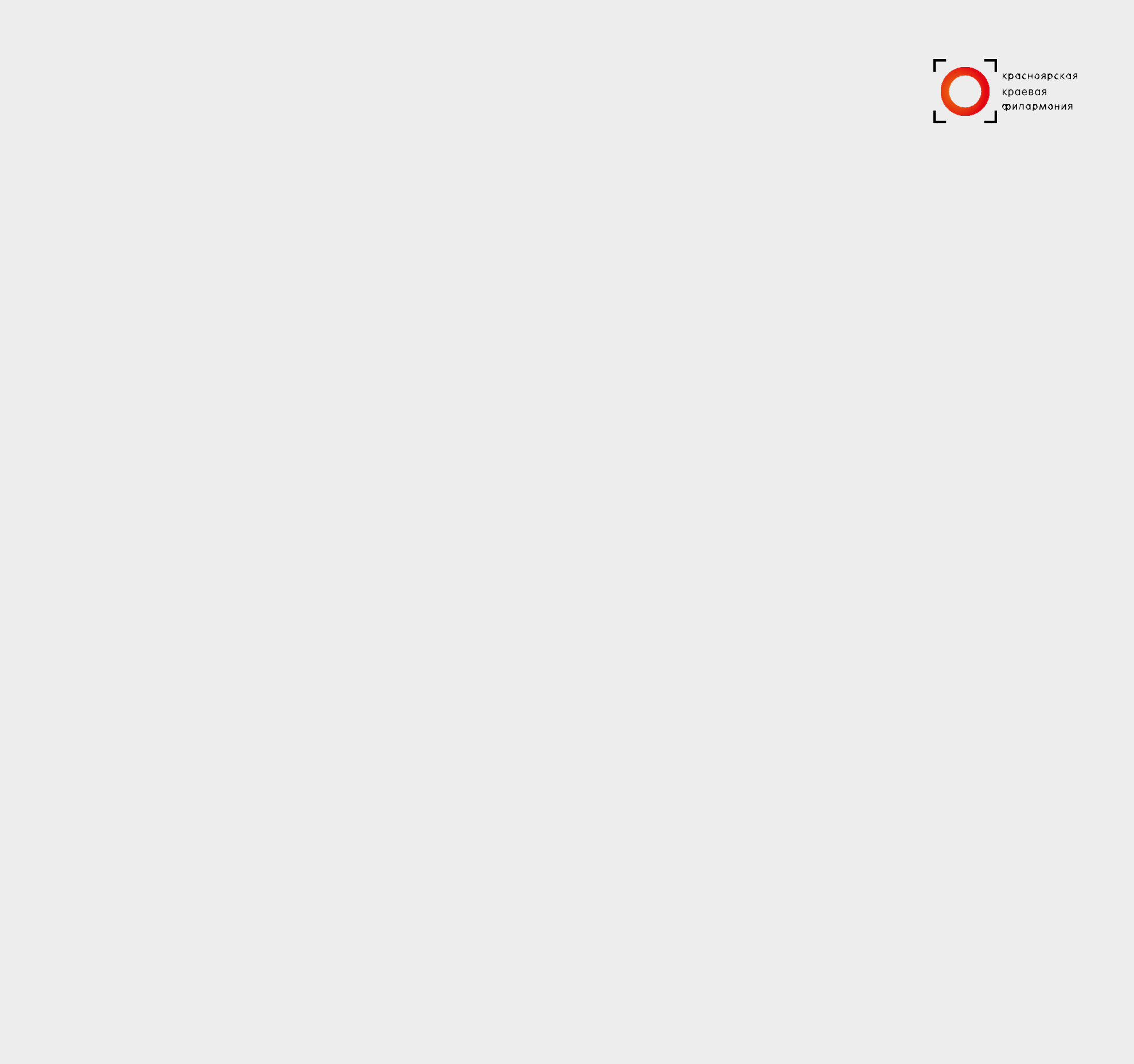 Что еще нужно знать о «Пушкинской карте»
Вот несколько важных нюансов:
На карту  нельзя положить деньги.

Получать на карту пособия тоже нельзя.

Билет дает право на посещение мероприятия только гражданину, купившему билет, и не может быть передан третьим лицам.

В 2021 году можно покупать билеты на мероприятия будущего года.

Если исполнилось 14 лет, сначала получите паспорт и учетную запись на госуслугах, потом — карту.

Для купленных билетов действуют общие правила возврата.

Обналичить деньги с этой карты нельзя.
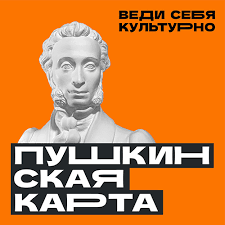 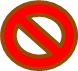 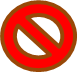 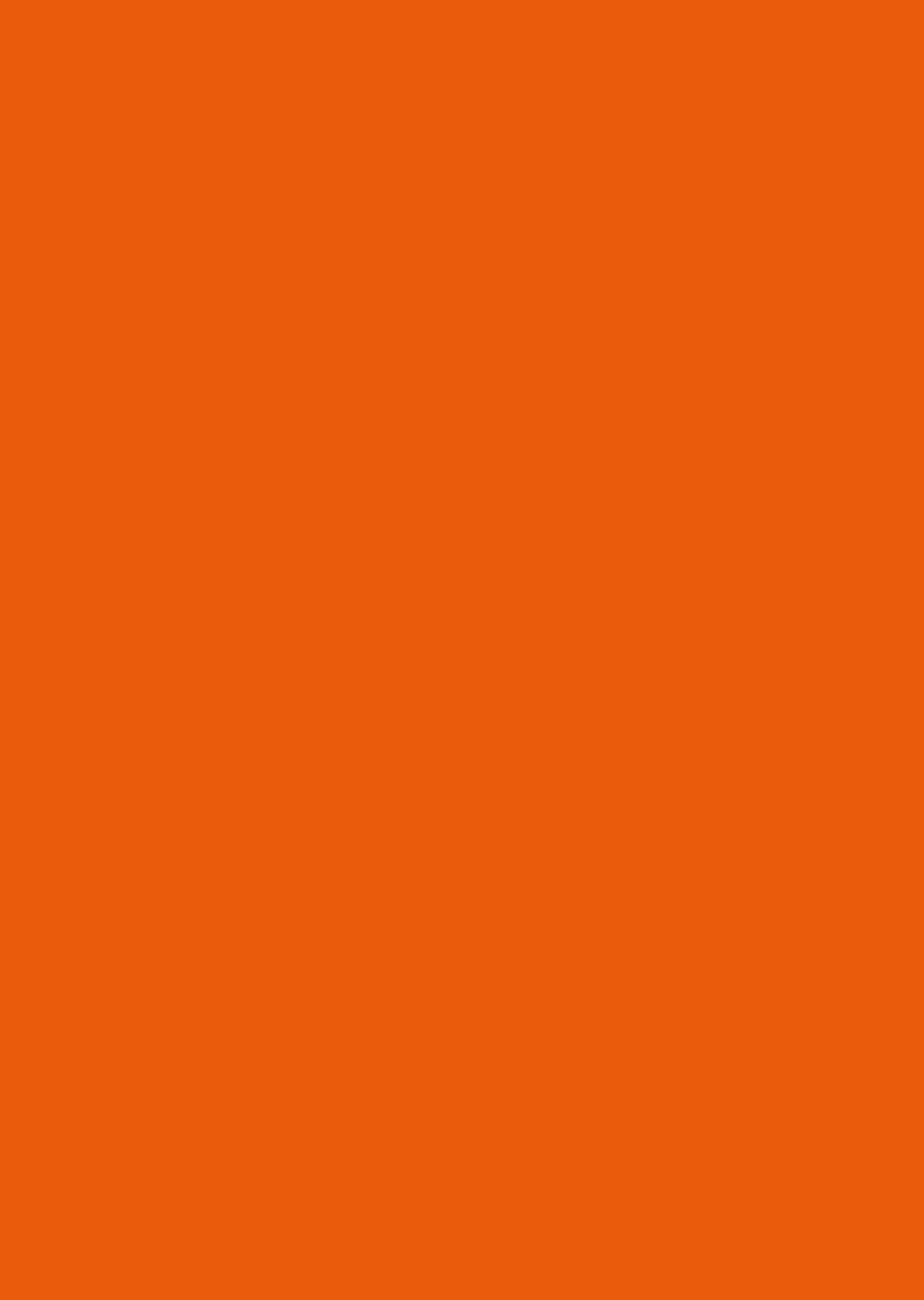 Все вопросы по проекту вы можете задать нам:
Отдел продаж  тел. +7(391)2-27-19-96, Наталья.
Режим работы: Пн-Пт 9:00-18:00

Кассы филармонии тел. +7 (391) 227-49-30
Режим работы: Пн-Вс 11:00-20:00
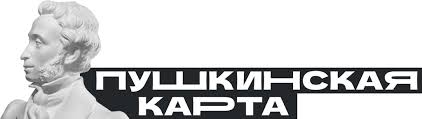 Развиваем  культуру  осмысленно